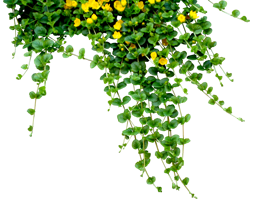 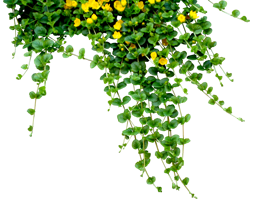 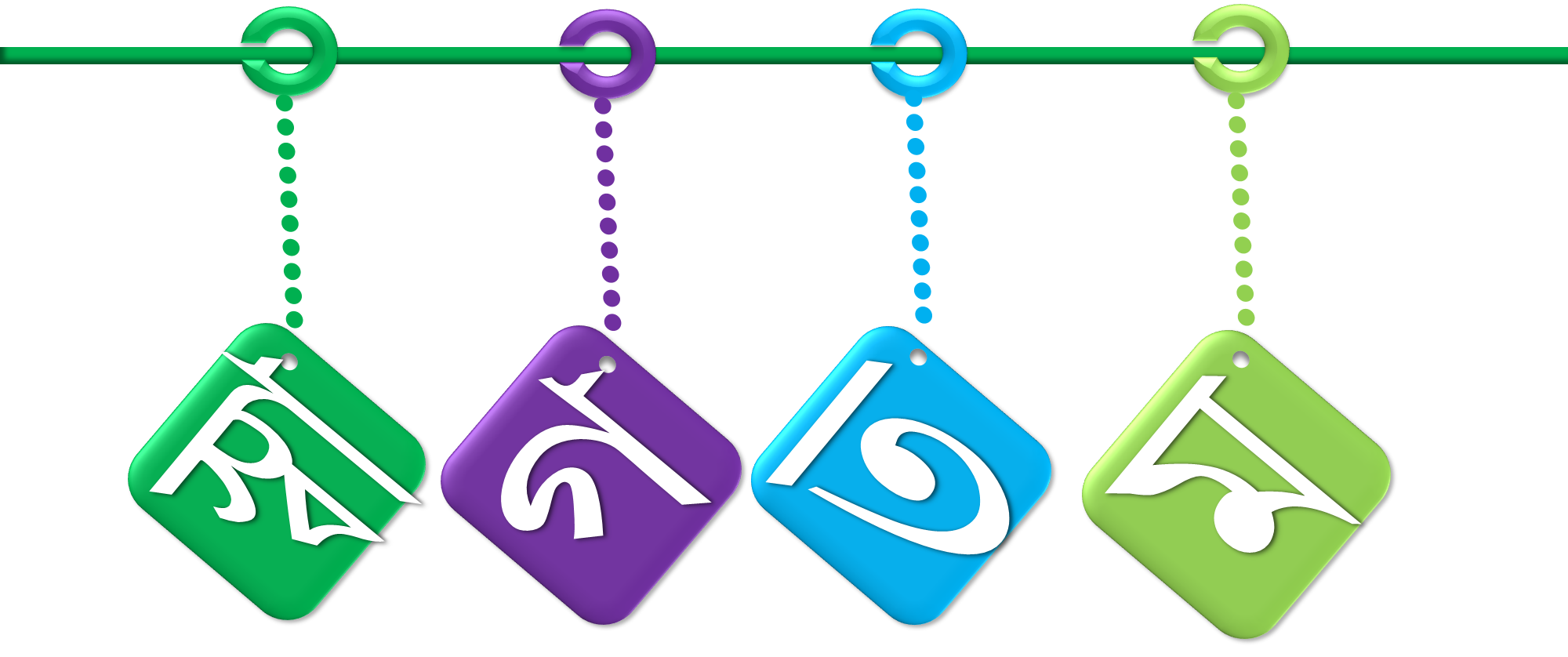 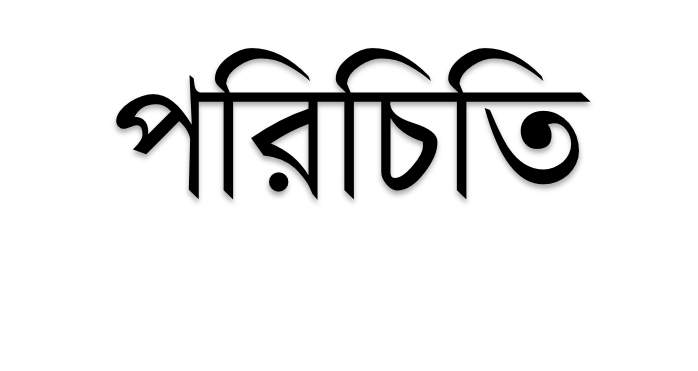 মোঃ ফরহাদ হোসেন
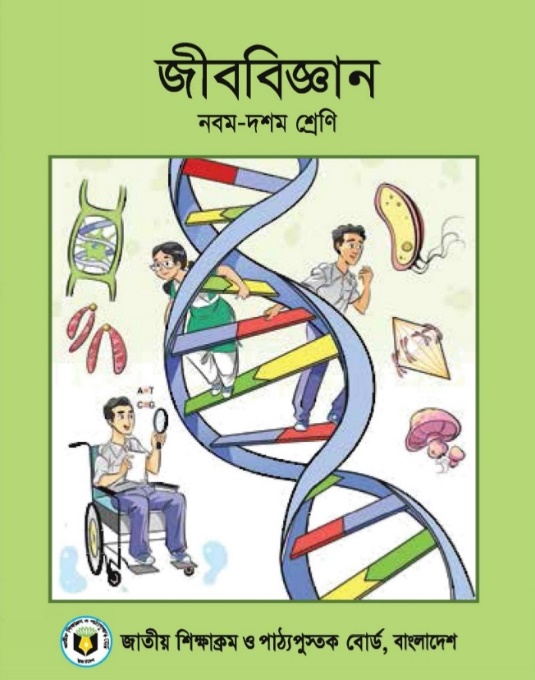 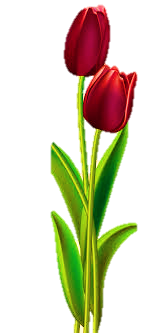 সহকারী শিক্ষক 
সাতক্ষীরা আঃ করিম বালিকা মাধ্যমিক 
সাতক্ষীরা সদর, সাতক্ষীরা
শ্রেণি: ৯ম
বিষয়: জীববিজ্ঞান
অধ্যায়: ২য়     
তারিখ: ১৮/০৬/২০২২
সময়: ৫০ মিনিট
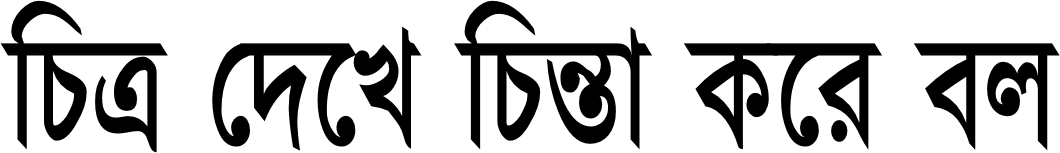 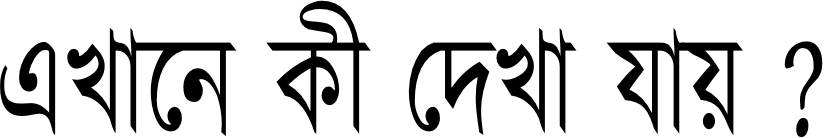 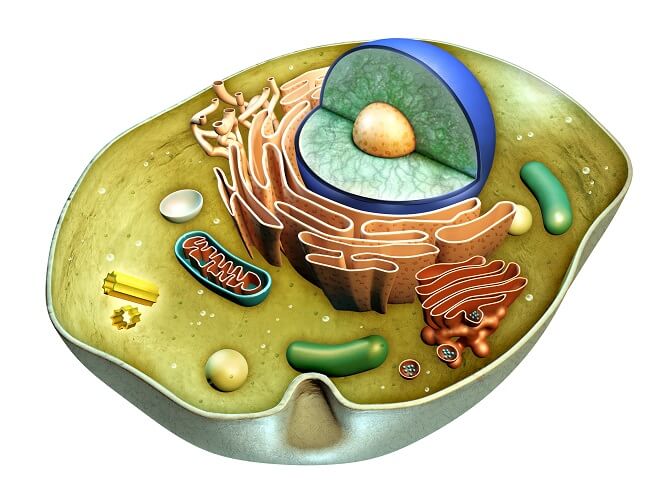 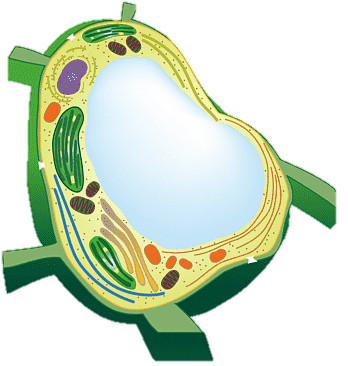 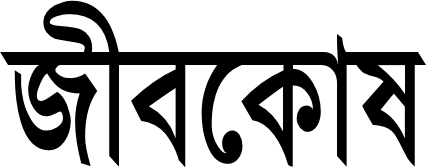 [Speaker Notes: শিক্ষক শিক্ষার্থীদের প্রশ্নোত্তরের মাধ্যমে পাঠ ঘোষণা করবেন ।]
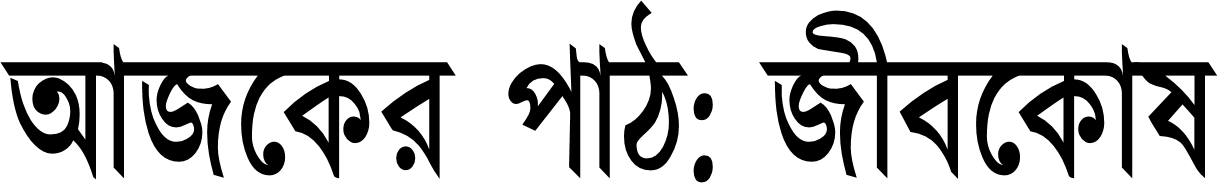 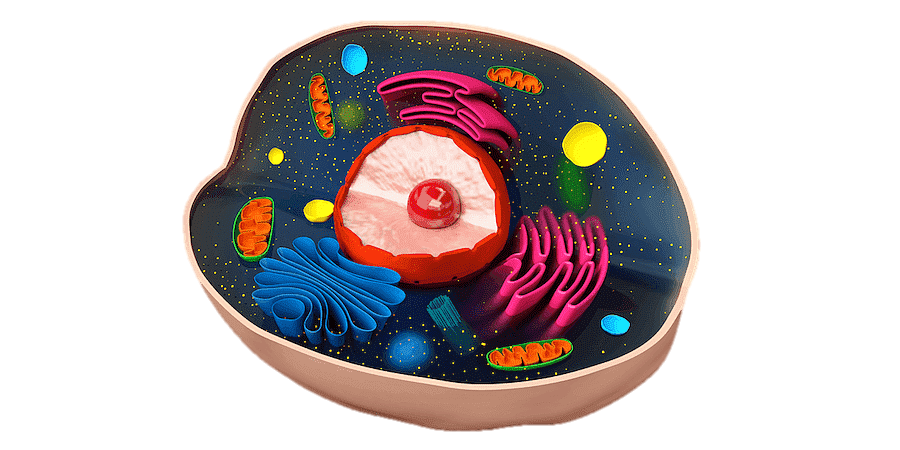 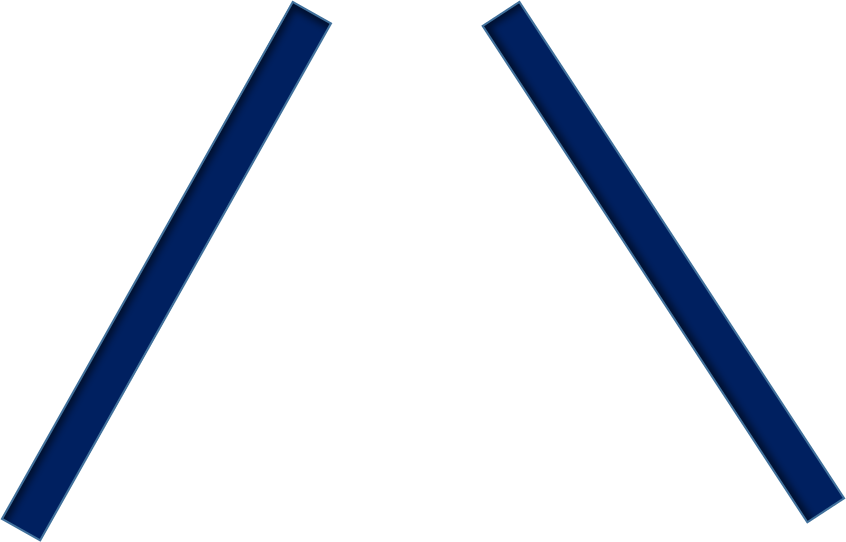 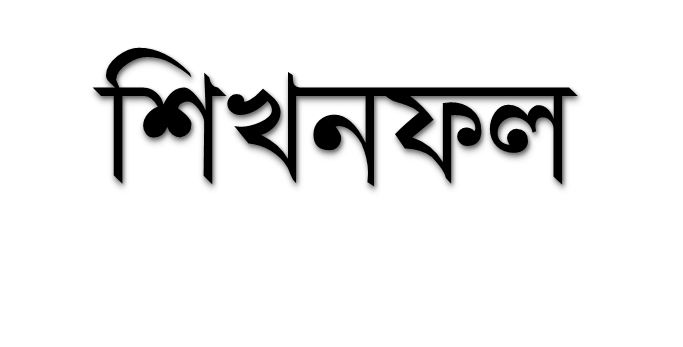 এই পাঠ শেষে শিক্ষার্থীরা...
১. জীবকোষ কী তা বলতে পারবে ;
২. উদ্ভিদ ও প্রাণিকোষের চিহ্নিত চিত্র অংকন করেত পারবে ;
৩. উদ্ভিদ ও প্রাণিকোষের প্রধান অঙ্গাণুর কাজ ব্যাখ্যা করেত পারবে ।
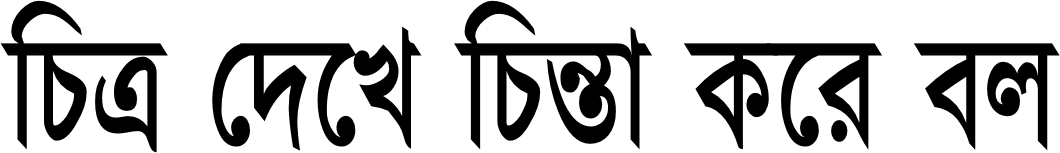 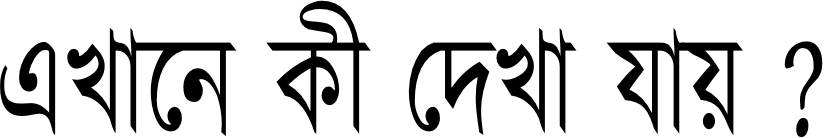 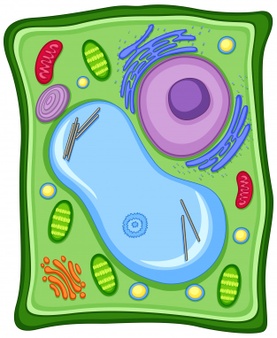 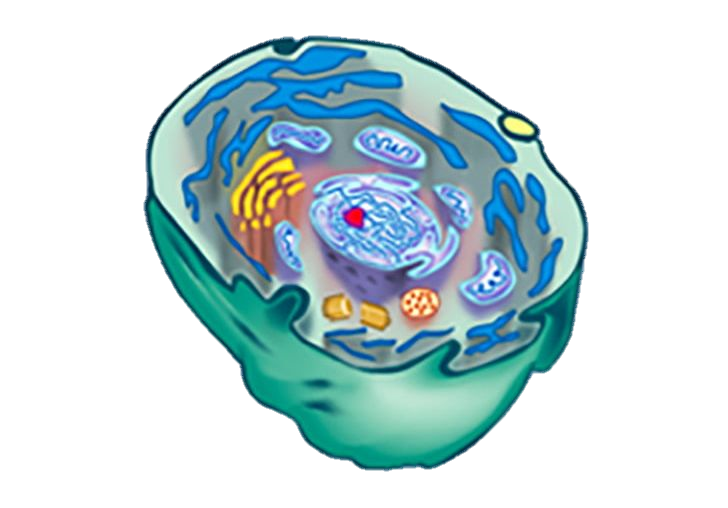 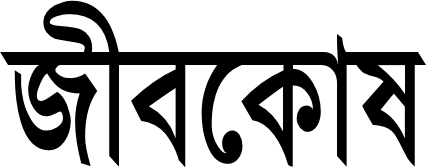 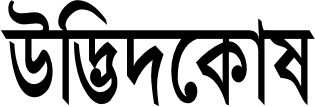 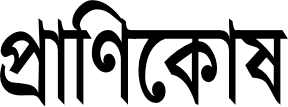 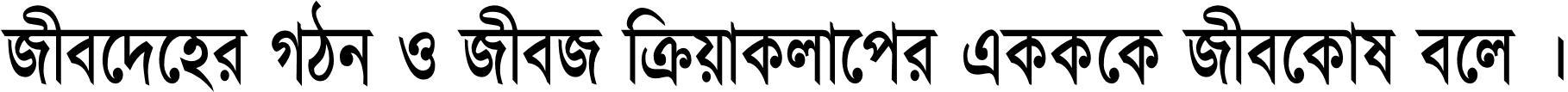 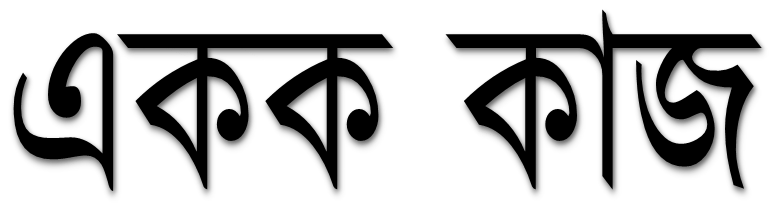 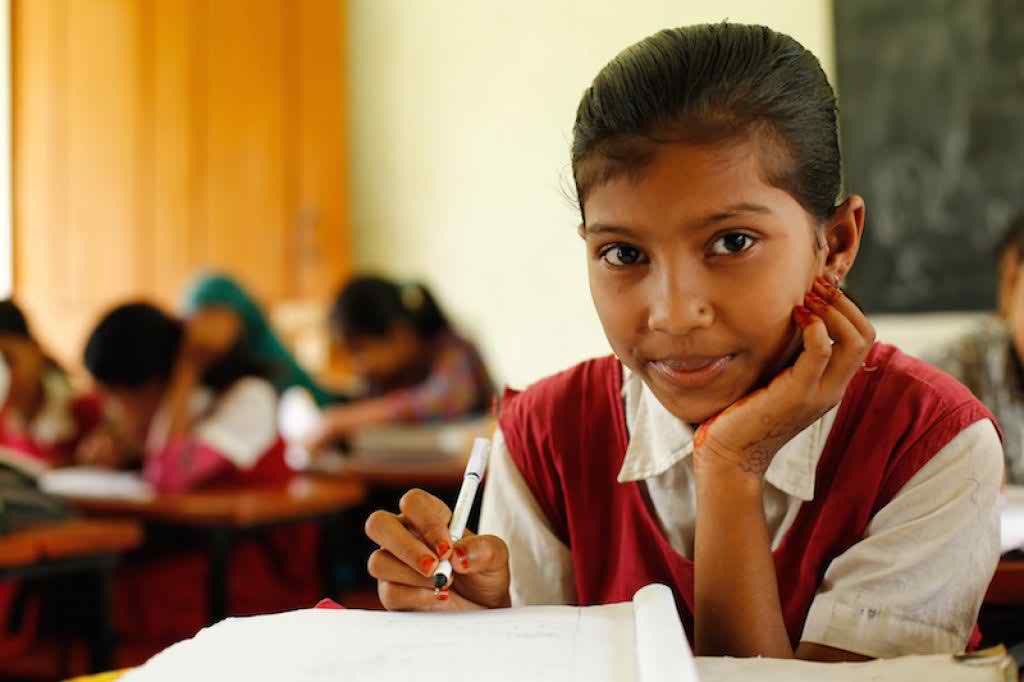 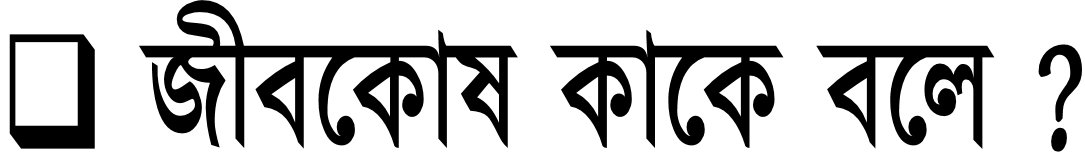 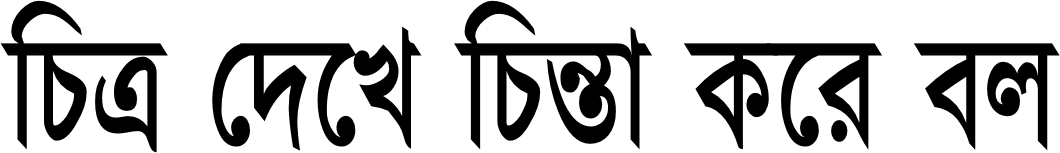 চিত্রের চিহ্নিত অঙ্গের নাম কী ?
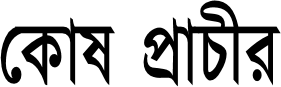 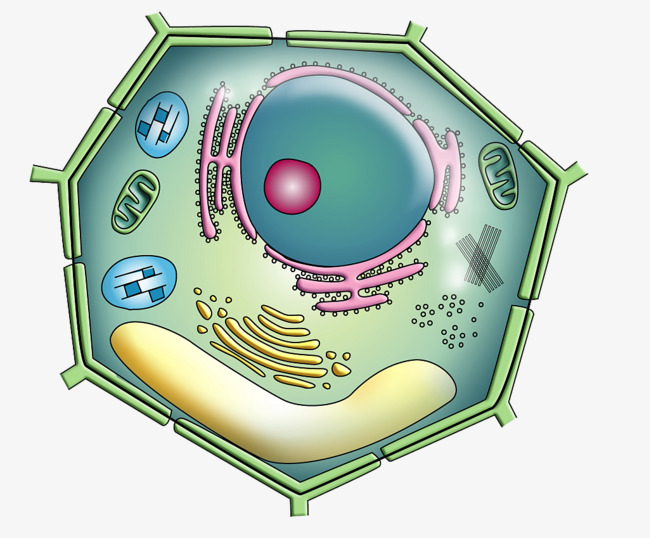 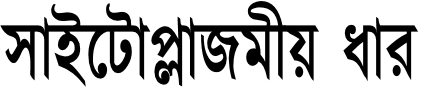 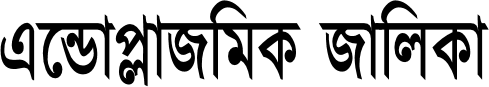 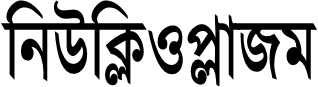 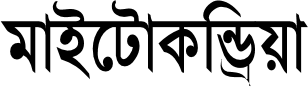 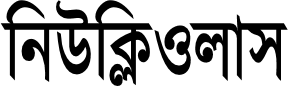 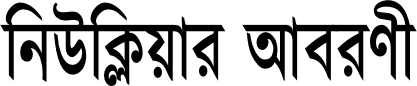 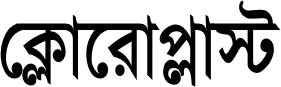 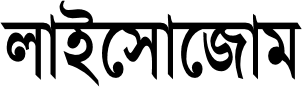 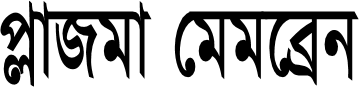 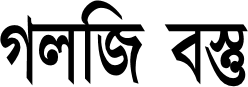 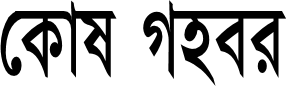 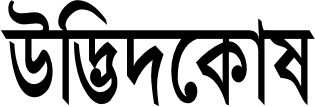 [Speaker Notes: শিক্ষক শিক্ষার্থীদের প্রশ্নোত্তরের মাধ্যমে  চিত্রের চিহ্নিত অঙ্গগুলো সম্পর্কে ধারণা দিবেন ।]
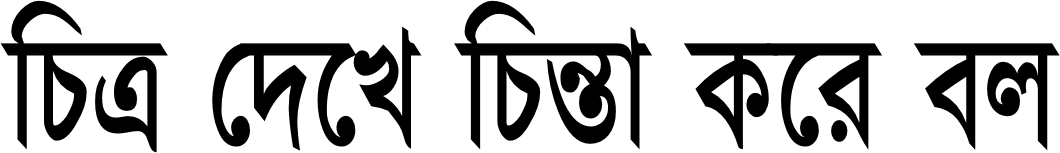 চিত্রের চিহ্নিত অঙ্গের নাম কী ?
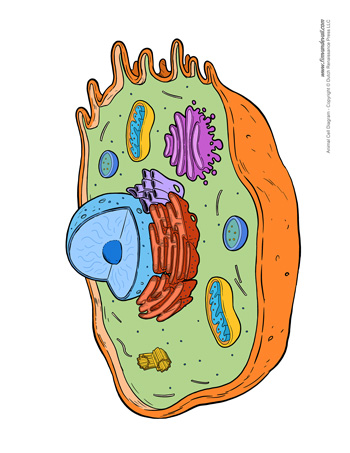 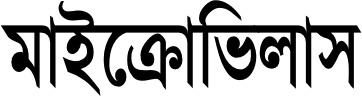 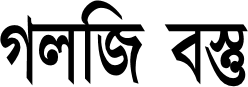 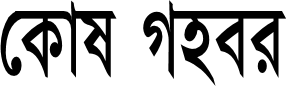 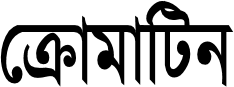 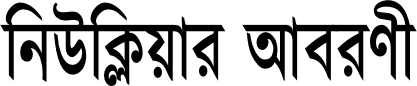 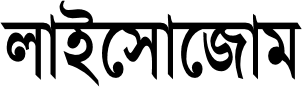 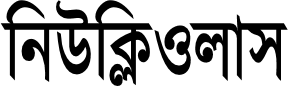 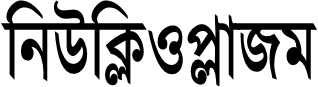 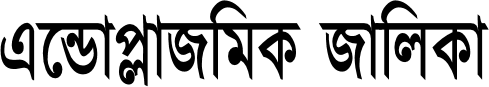 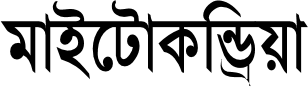 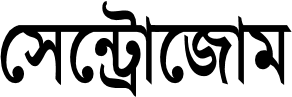 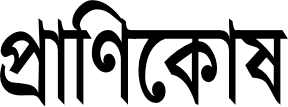 [Speaker Notes: শিক্ষক শিক্ষার্থীদের প্রশ্নোত্তরের মাধ্যমে  চিত্রের চিহ্নিত অঙ্গগুলো সম্পর্কে ধারণা দিবেন ।]
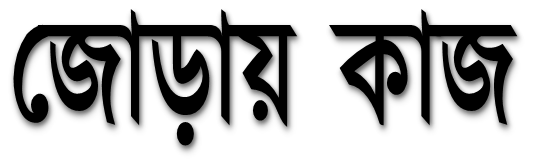 সময়: ৫ মিনিট
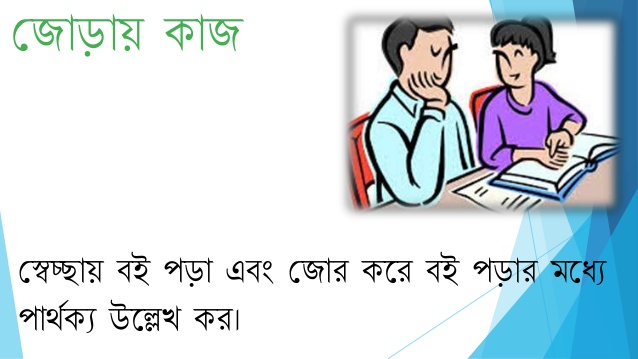 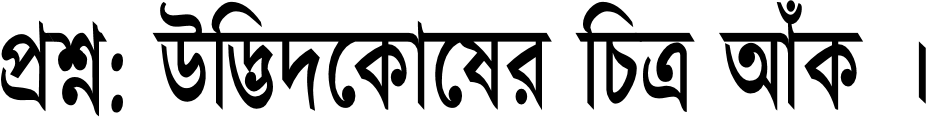 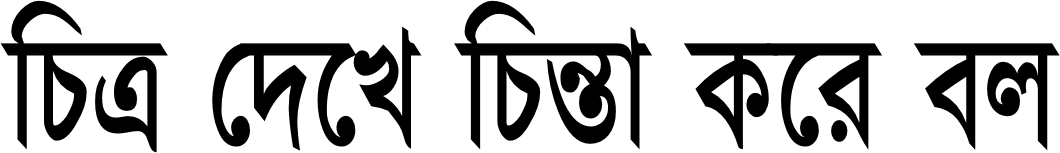 চিত্রের চিহ্নিত অঙ্গের নাম কী ?
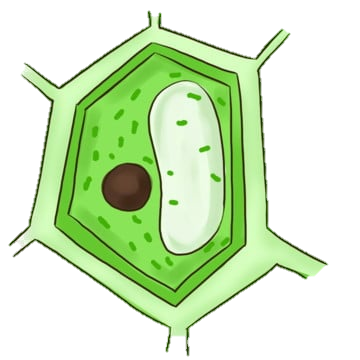 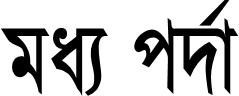 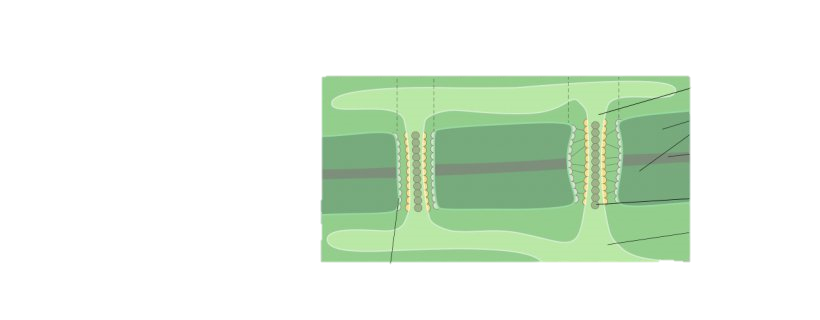 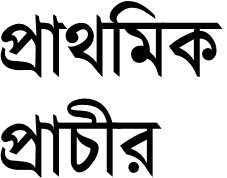 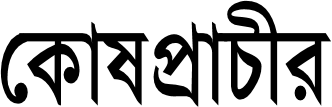 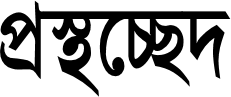 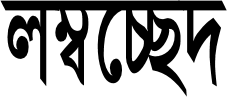 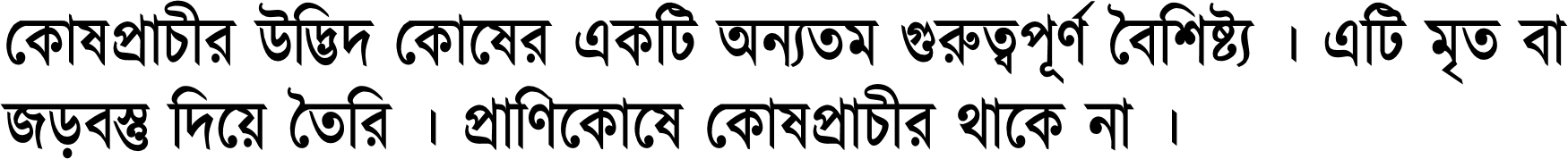 [Speaker Notes: এই স্লাইটিতে শিক্ষক শিক্ষার্থীদের কোষপ্রাচীর সম্পর্কে সংক্ষেপে বর্ণনা দিবেন ।]
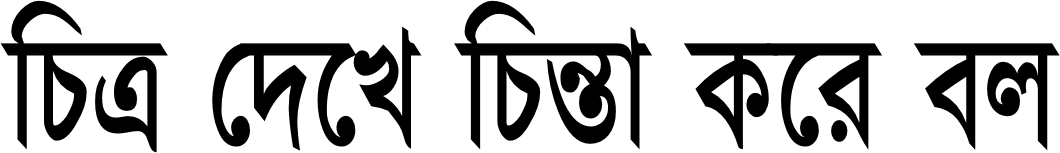 চিত্রের চিহ্নিত অঙ্গের নাম কী ?
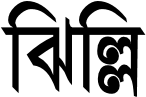 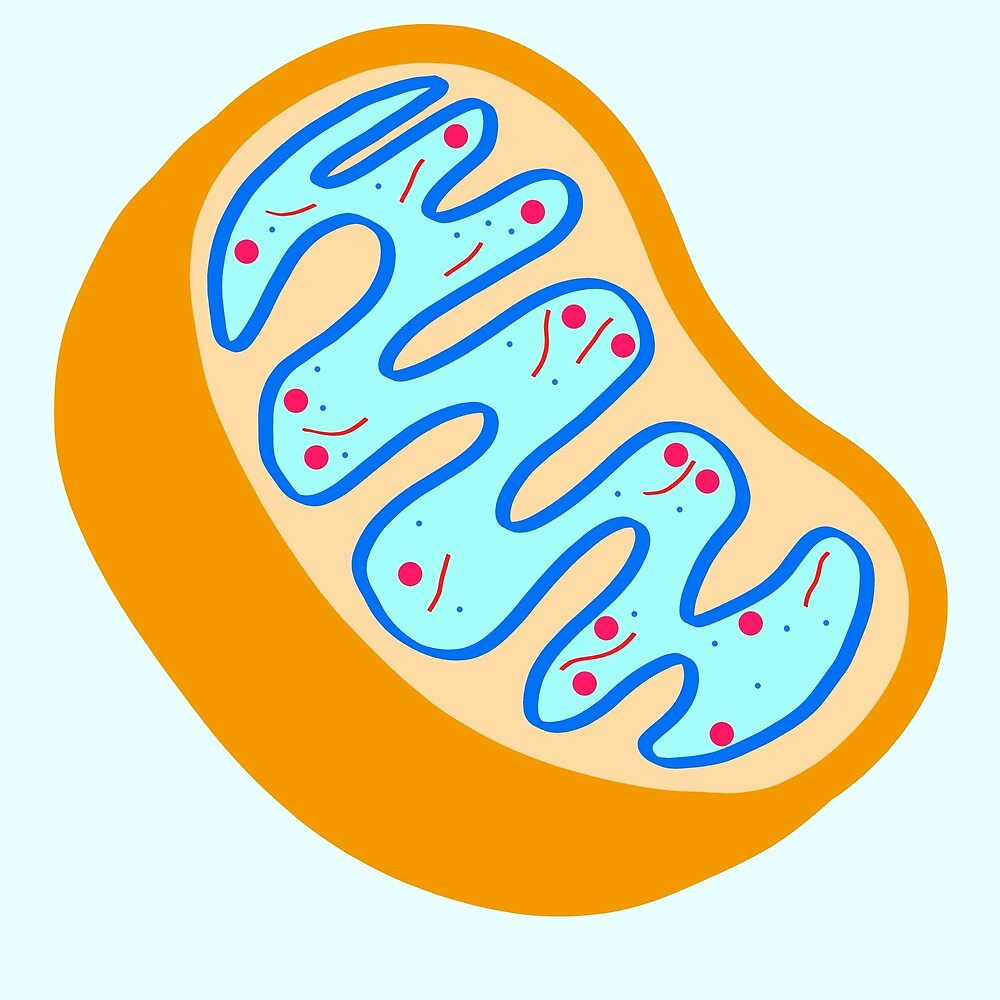 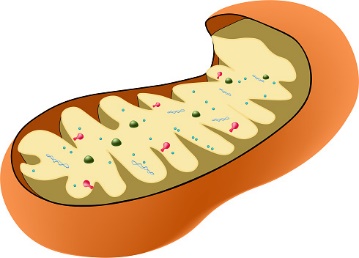 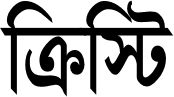 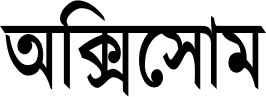 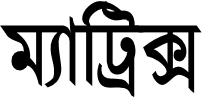 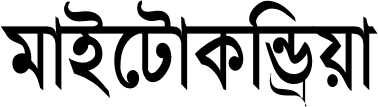 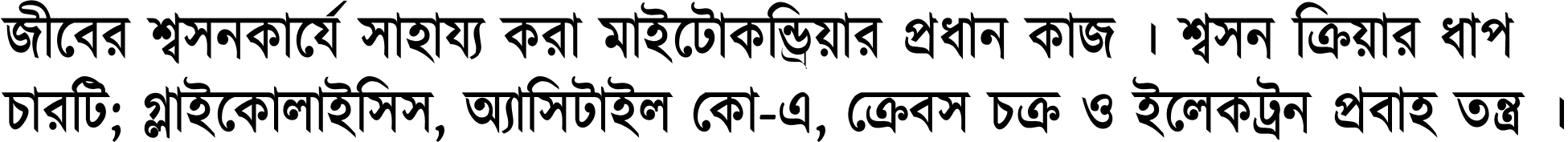 [Speaker Notes: এই স্লাইটিতে শিক্ষক শিক্ষার্থীদের মাইটোকন্ড্রিয়ার কাজ সংক্ষেপে বর্ণনা দিবেন ।]
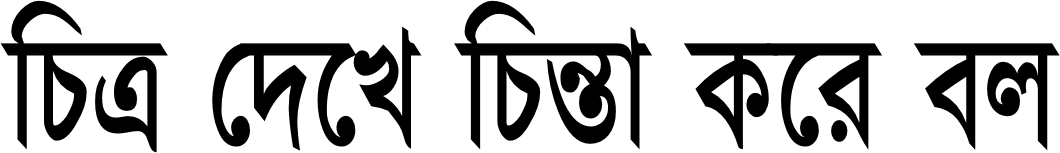 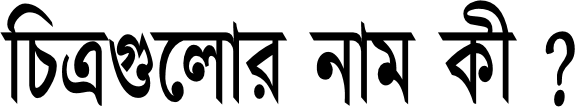 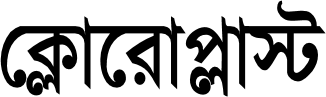 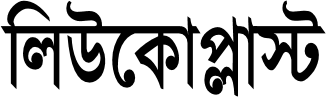 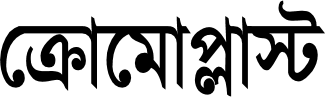 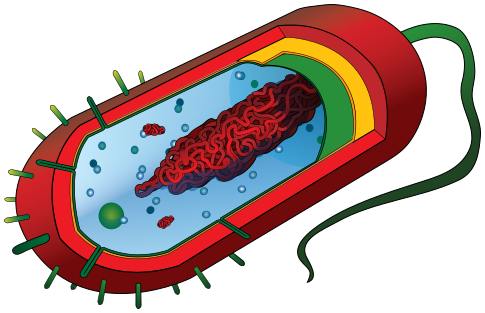 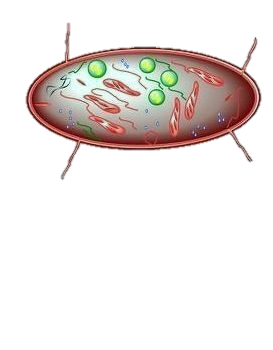 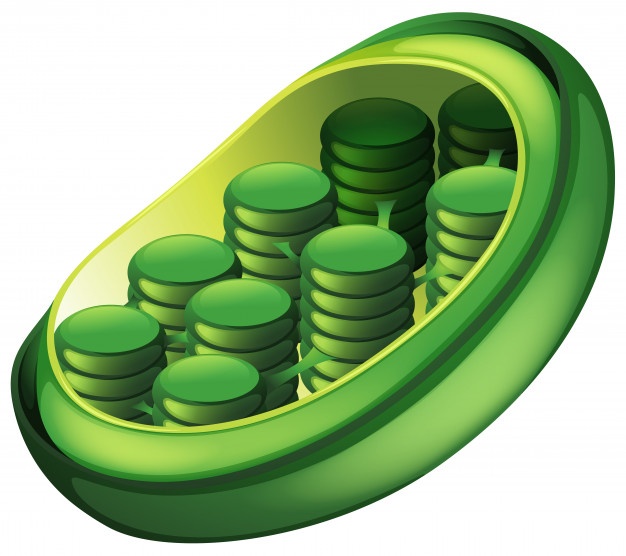 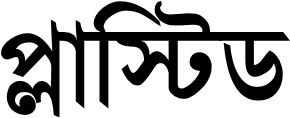 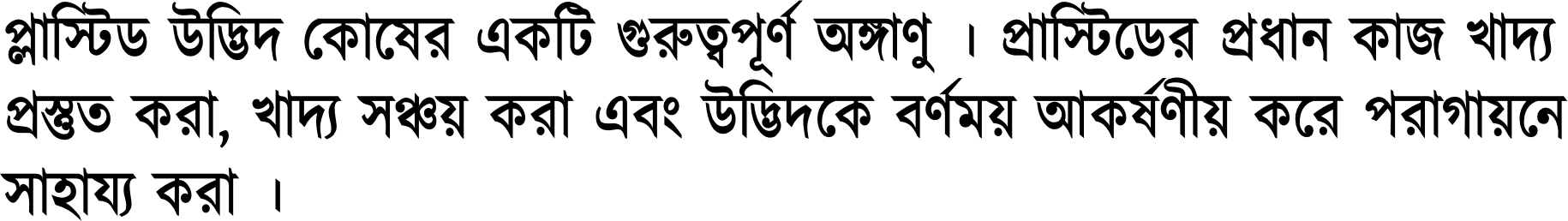 [Speaker Notes: এই স্লাইটিতে শিক্ষক শিক্ষার্থীদের প্লাস্টিডর কাজ সংক্ষেপে বর্ণনা দিবেন ।]
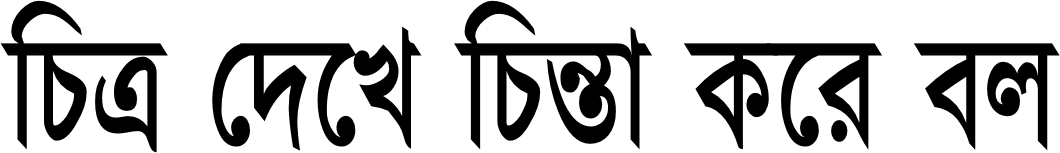 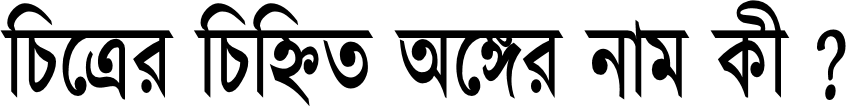 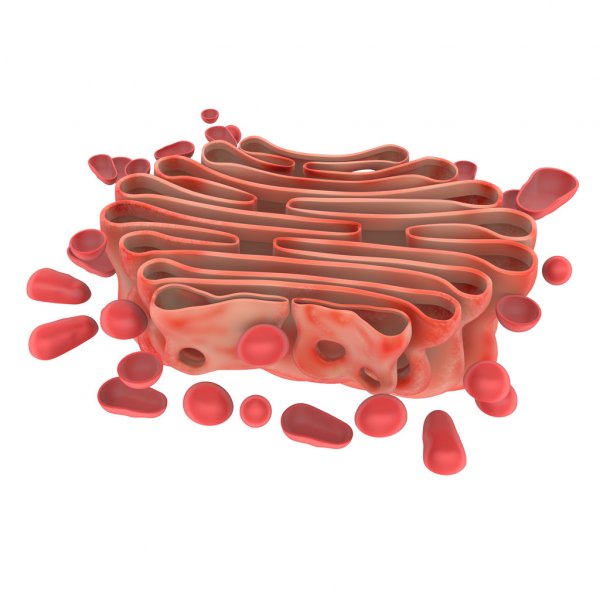 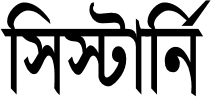 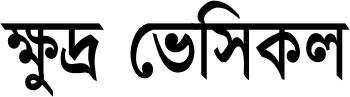 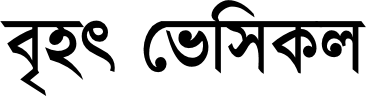 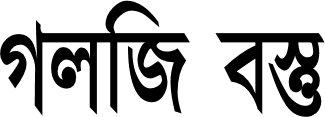 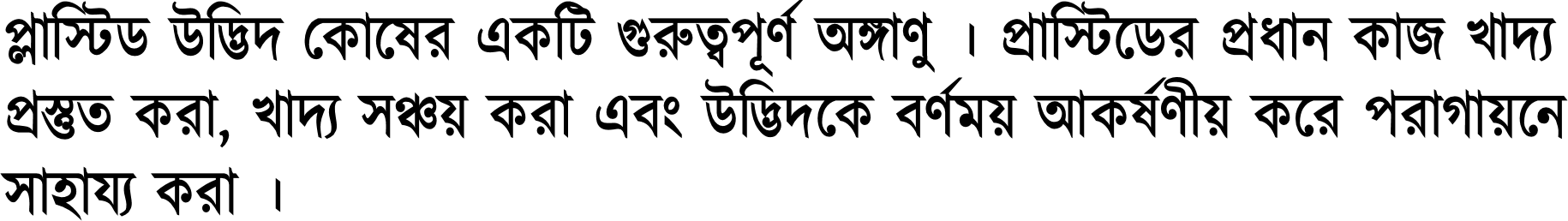 [Speaker Notes: এই স্লাইটিতে শিক্ষক শিক্ষার্থীদের গলজি বস্তুর কাজ  সংক্ষেপে বর্ণনা দিবেন ।]
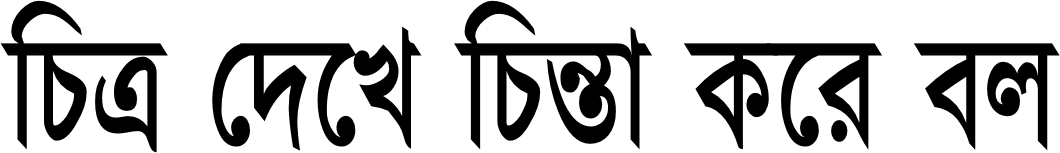 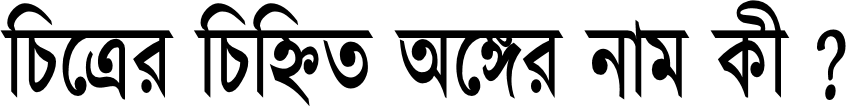 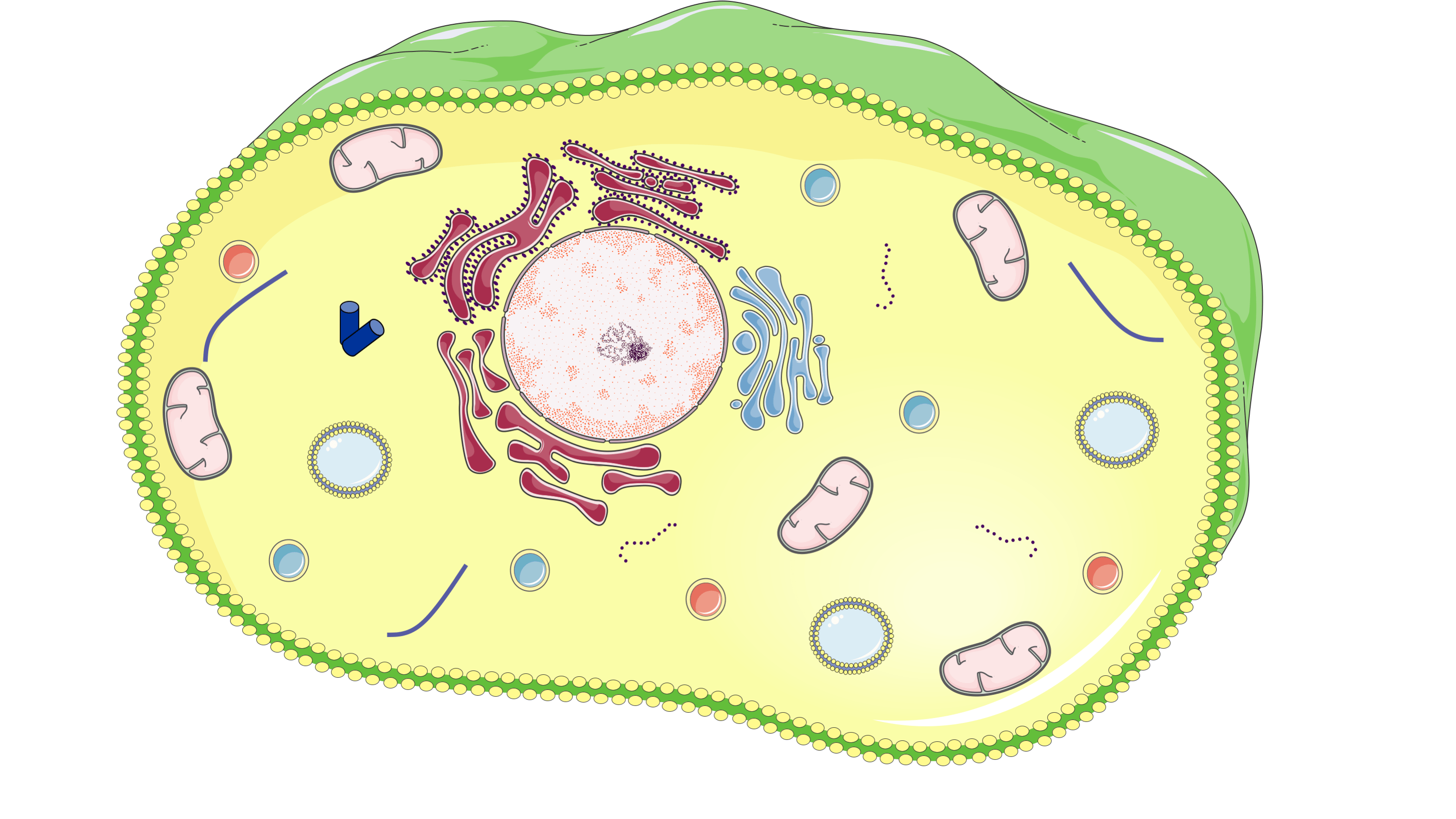 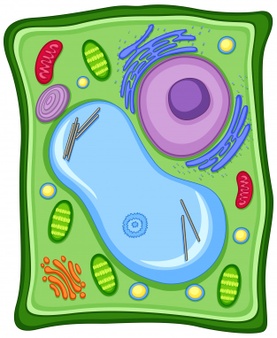 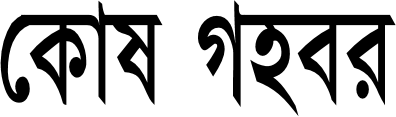 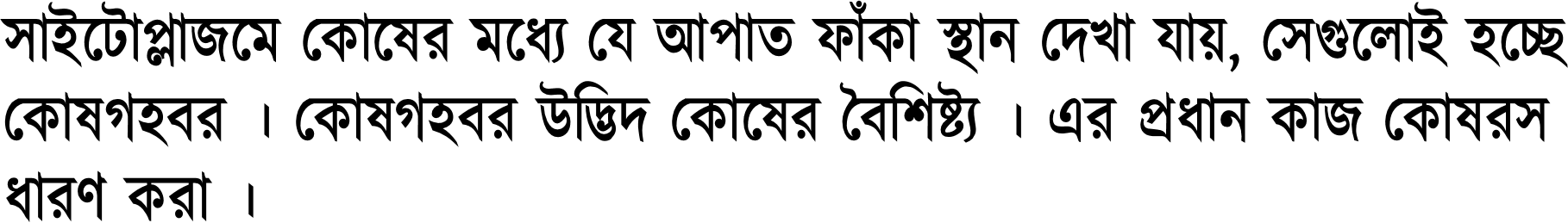 [Speaker Notes: এই স্লাইটিতে শিক্ষক শিক্ষার্থীদের কোষগহবরের কাজ সংক্ষেপে বর্ণনা দিবেন ।]
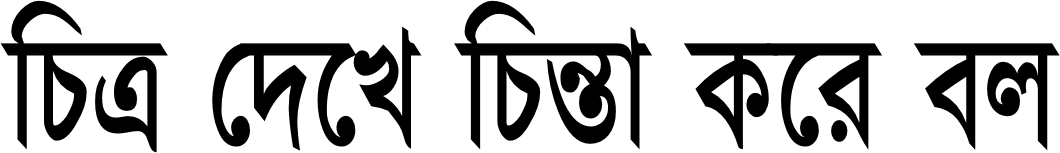 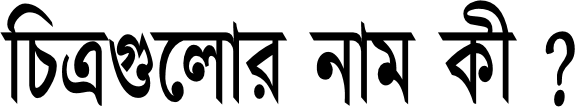 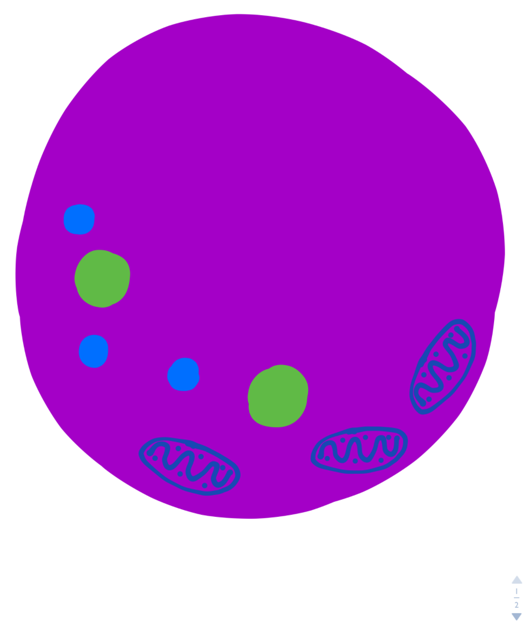 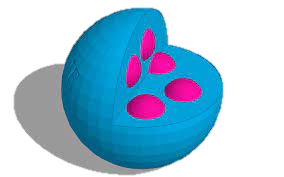 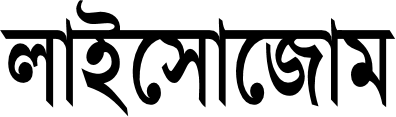 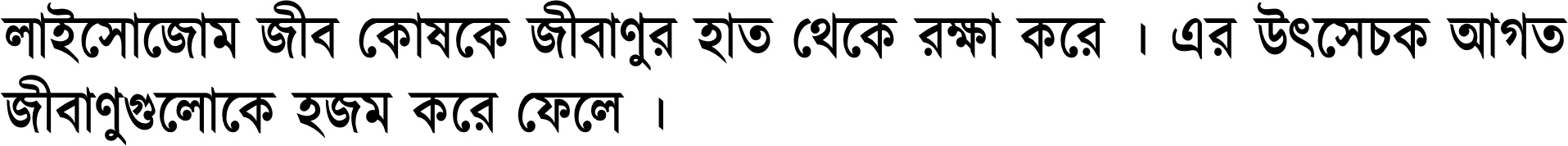 [Speaker Notes: এই স্লাইটিতে শিক্ষক শিক্ষার্থীদের লাইসোজোমের কাজ সংক্ষেপে বর্ণনা দিবেন ।]
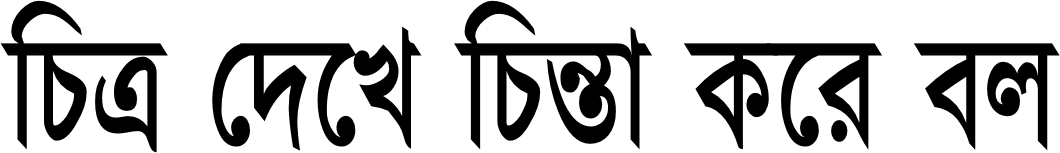 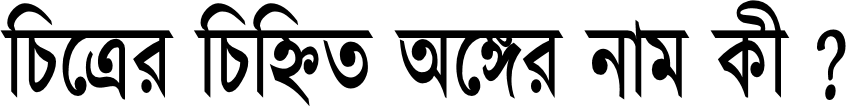 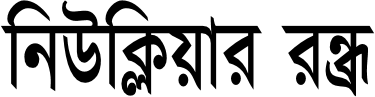 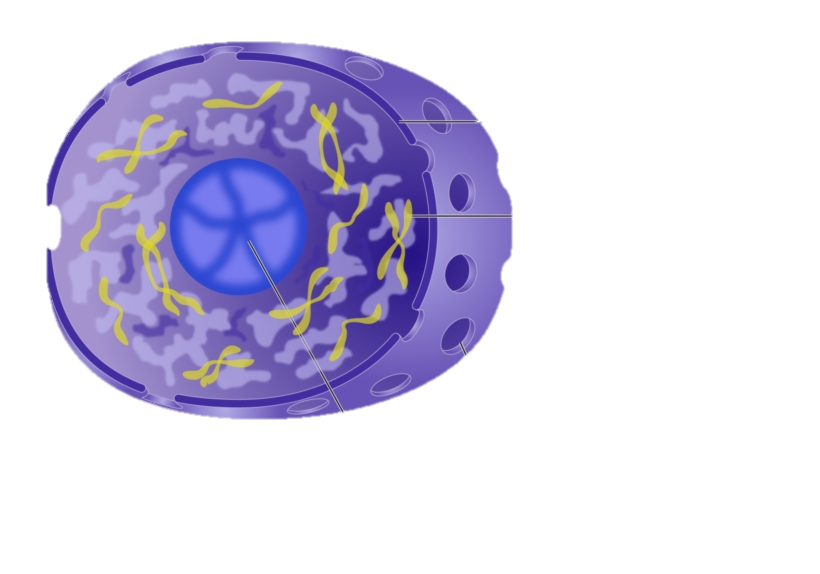 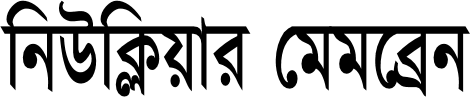 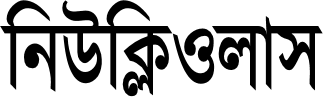 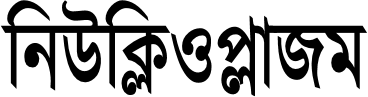 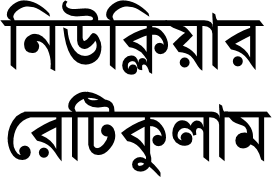 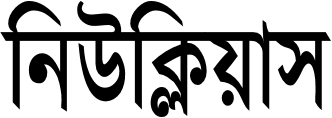 [Speaker Notes: এই স্লাইটিতে শিক্ষক শিক্ষার্থীদের নিউক্লিয়াস সম্পর্কে সংক্ষেপে বর্ণনা দিবেন ।]
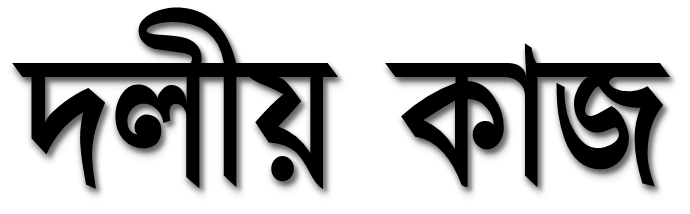 সময়: ৮ মিনিট
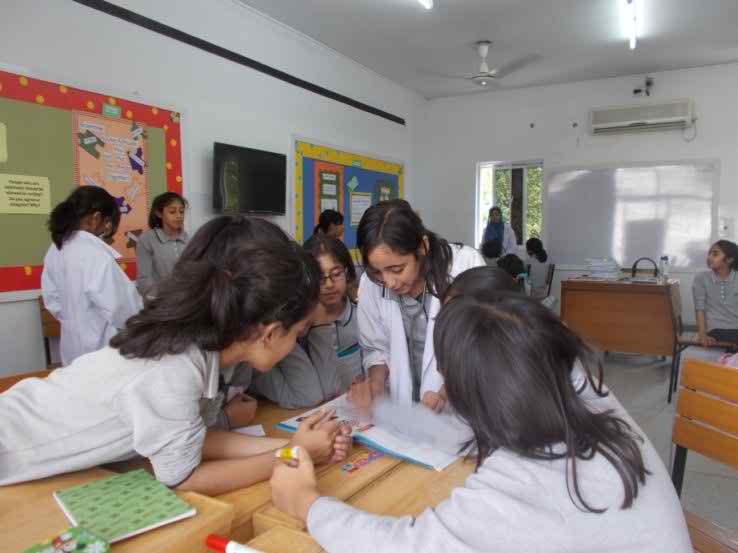 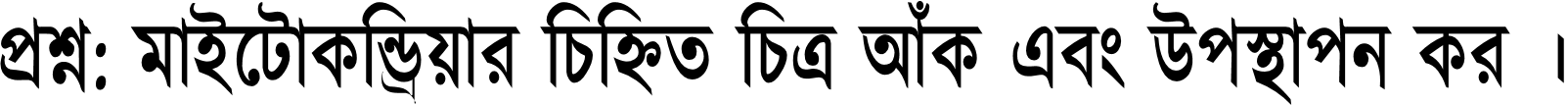 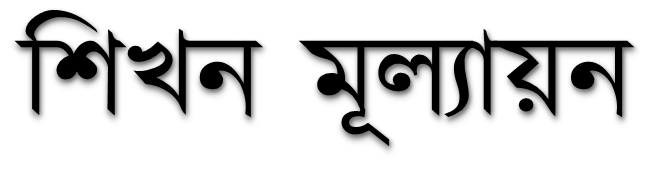 চিত্রের চিহ্নিত অঙ্গের নাম কী ?
F
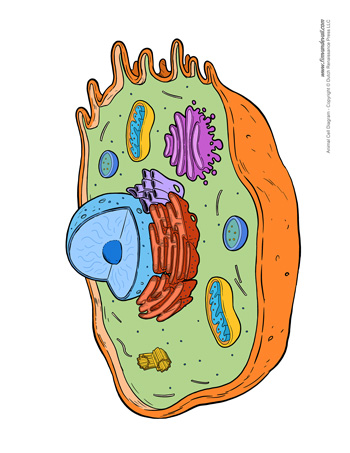 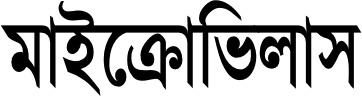 A
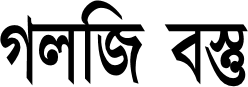 G
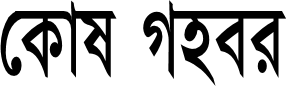 B
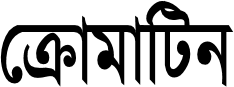 H
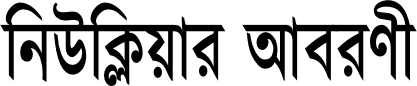 C
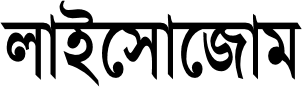 I
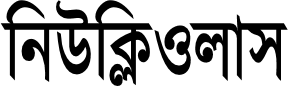 D
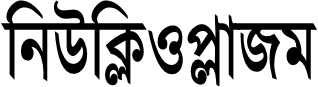 J
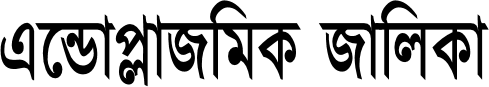 E
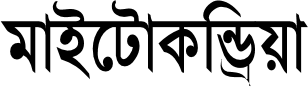 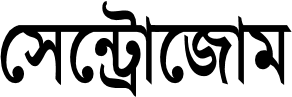 K
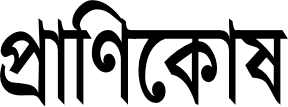 [Speaker Notes: সন্মানিত শিক্ষক মহোদয় A,B,C,D,E,F,G, H, I, J ও K  চিহ্নিত অংশে ট্রিগার ব্যবহার করা হয়েছে ।  প্রশ্নত্তোরের মাধ্যমে শিক্ষার্থীদের চিহ্নিত অংশের মূল্যায়ন করবেন ।]
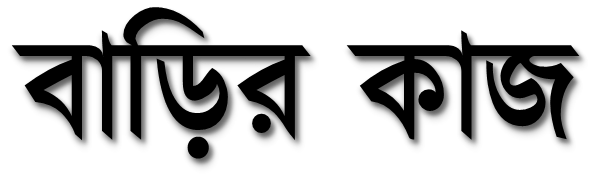 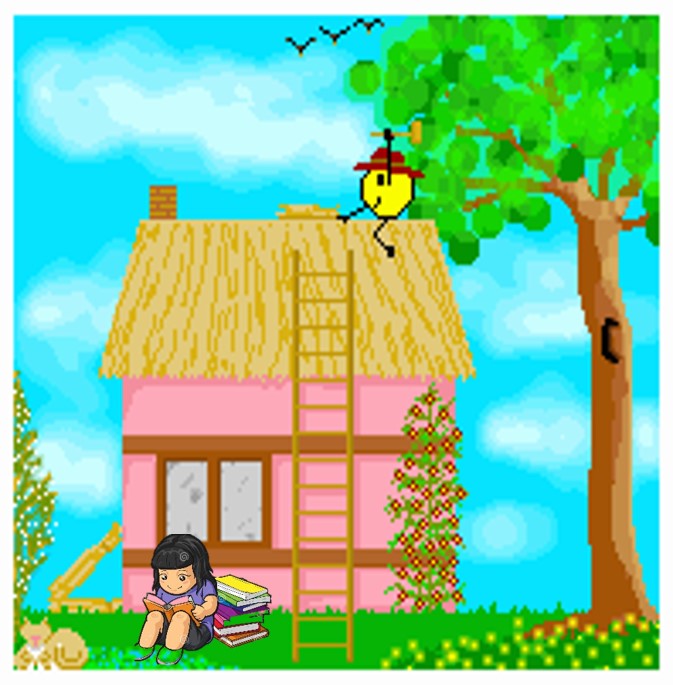 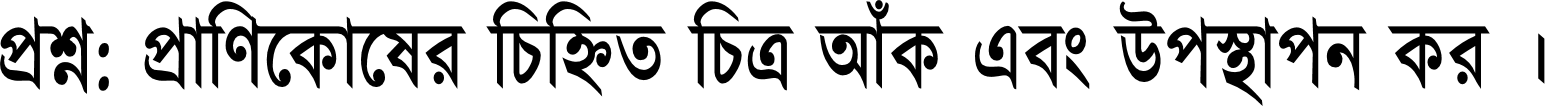 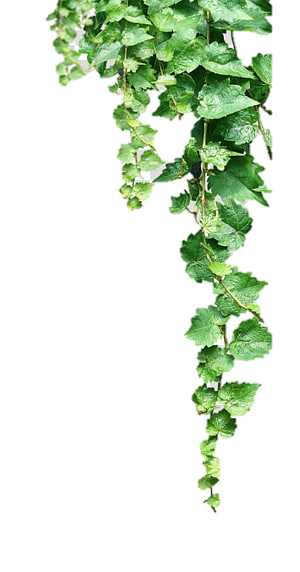 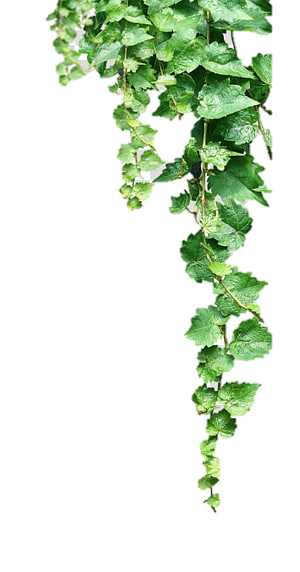 দ
বা
ন্য
ধ